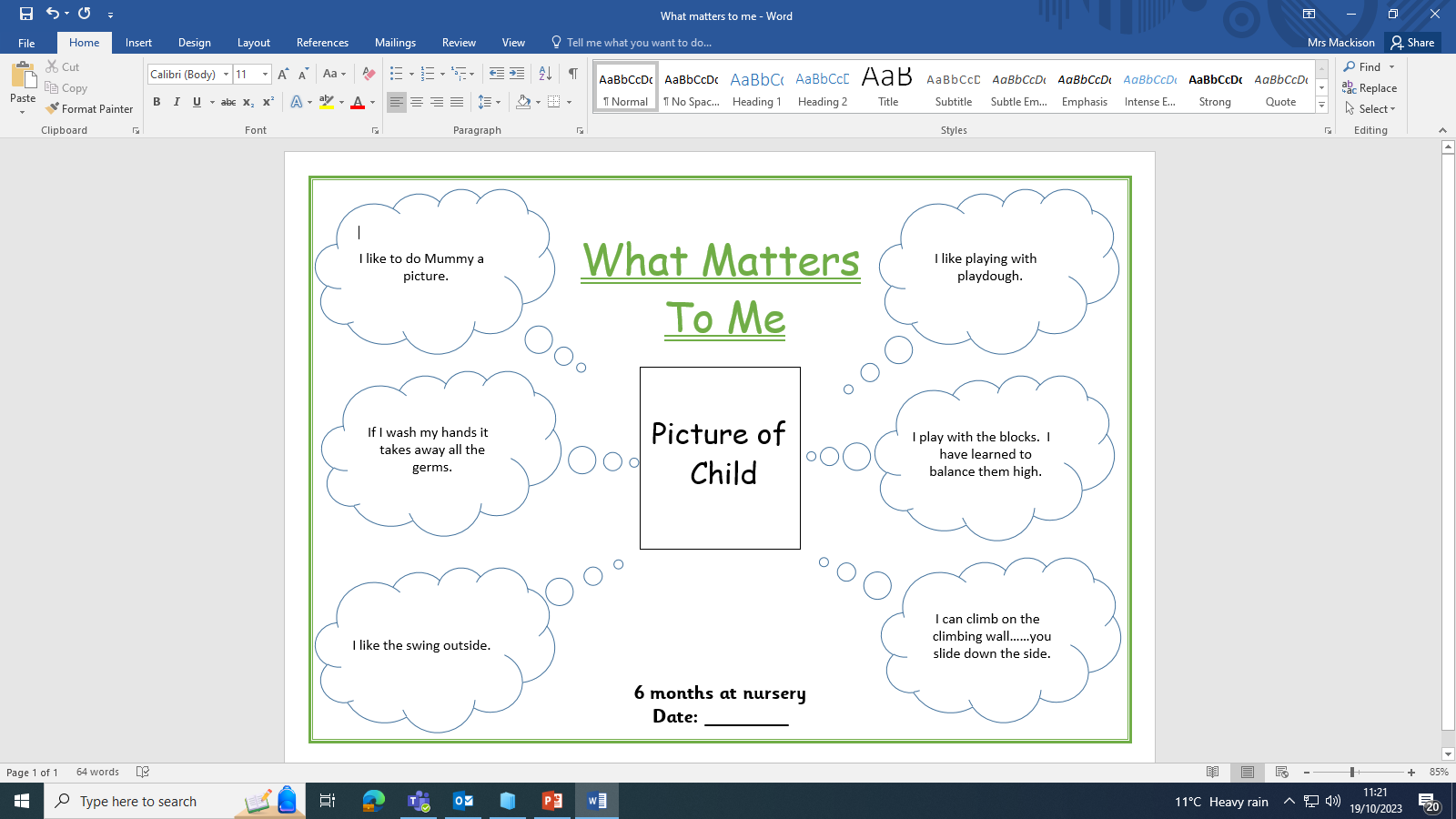 UNCRC Article 12  says children have the human right to have opinions and for these opinions to be heard and taken seriously.